Productividad de agua y principios del modelo Aquacrop




Relación Suelo Agua Planta

Marco Garrido
Producción y uso de agua

Uno de los procesos más relevantes en el uso de agua por las plantas es la pérdida de agua por transpiración  (gran magnitud) y la asimilación de dióxido de carbono.

La relación de estas variables recibe el nombre de productividad de agua (WP), llamada también eficiencia del uso de agua, la cual ha sido ampliamente documentada como lineal, lo que indica que es relativamente constante.

Como  parámetro conservado WP tiene un gran potencial práctico en términos de cálculo de montos de agua necesarios para producir en diversos tipos de ambientes.
J = Q/At = -Dj (∆C/∆x)
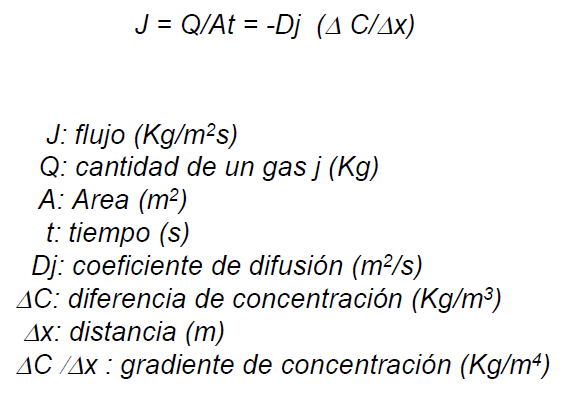 J = Q/At = -Dj (∆C/∆x)









J = Q/At = -(Dj/∆x) (∆C)

J = Q/At = g (∆C) = (∆C)/r
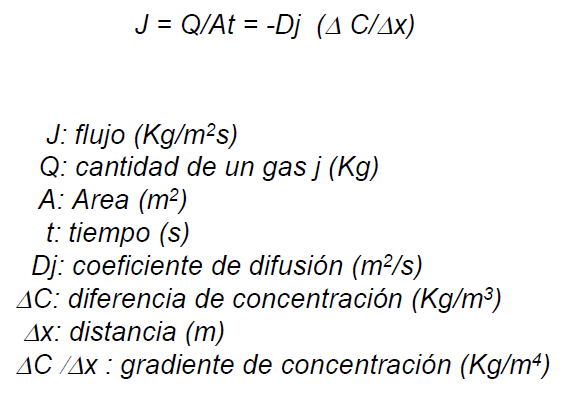 Productividad de agua (WPp) a nivel de hoja

Flujos
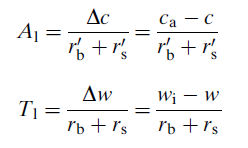 Productividad de agua (WPp) a nivel de hoja

Flujos





Productividad de agua
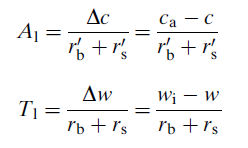 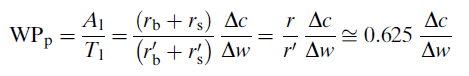 Productividad de agua (WPp) a nivel de hoja

Flujos





Productividad de agua



Productividad de agua normalizada
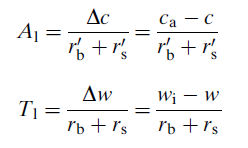 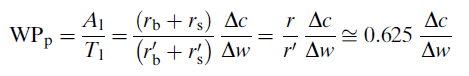 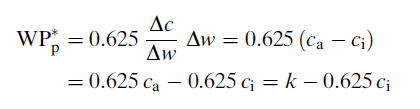 Productividad de agua (WPp) a nivel de hoja
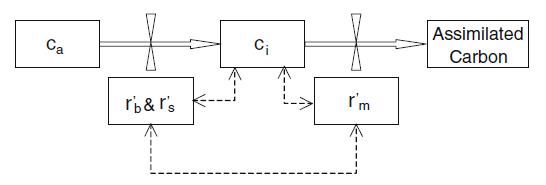 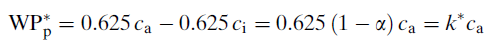 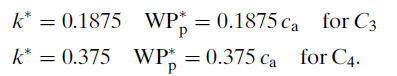 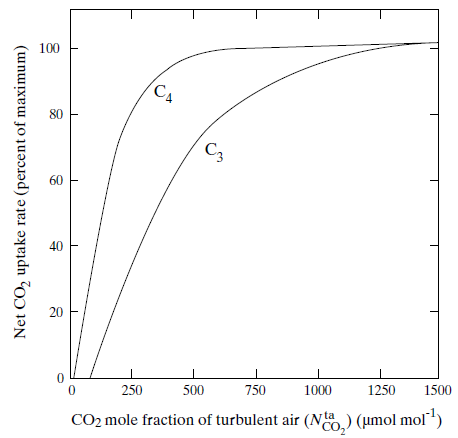 Asimilación de carbono respecto de transpiración de agua
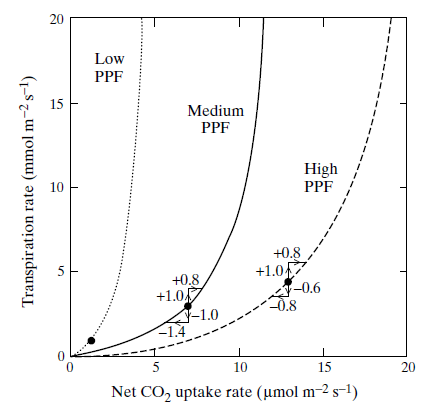 Productividad de agua normalizada (WPp*) a nivel de hoja

Eq. 4
WP = k – 0,625ci

Eq. 5
WP = k*ca
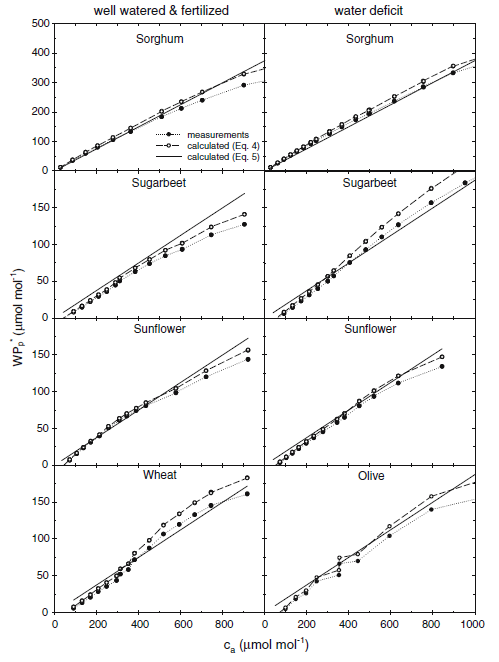 Productividad de agua a nivel de dosel (cultivo)

Flujo de vapor de agua y CO2 a nivel de dosel.

Productividad de agua fotosintética del dosel que deriva en una productividad de agua

Factores determinantes?
Productividad de agua a nivel de dosel (cultivo)

Flujo de vapor de agua y CO2 a nivel de dosel.

Productividad de agua fotosintética del dosel que deriva en una productividad de agua

Factores determinantes?
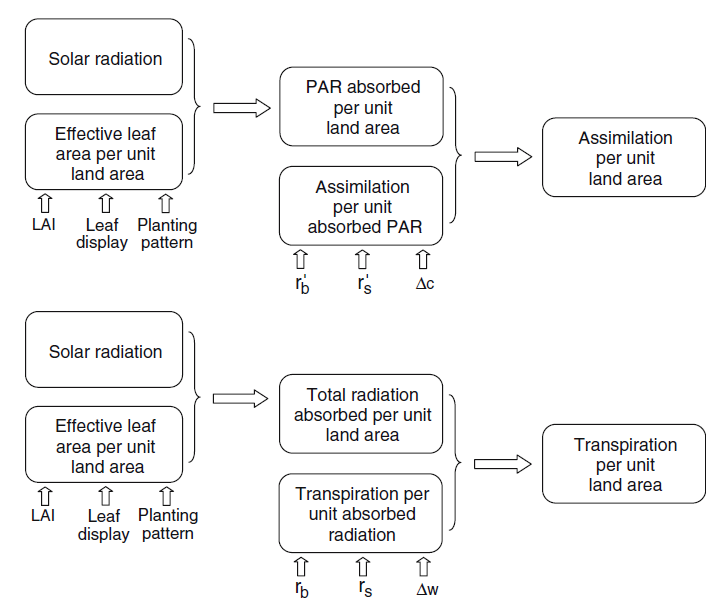 Asimilación del dosel respecto de la transpiración del dosel










Linealidad
Considerar escala de integración
Efecto de la demanda atmosférica
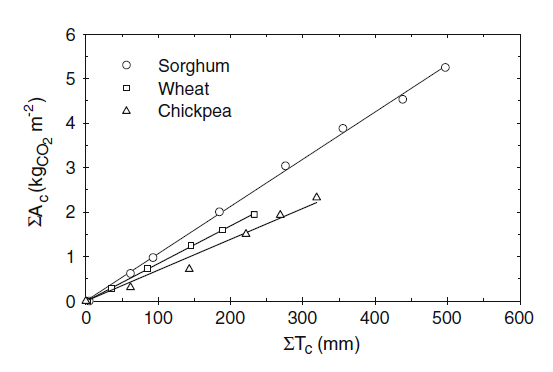 Ciclo diario de eficiencia de transpiración
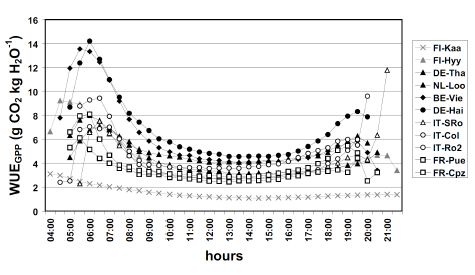 Asimilación de carbono respecto de transpiración de agua
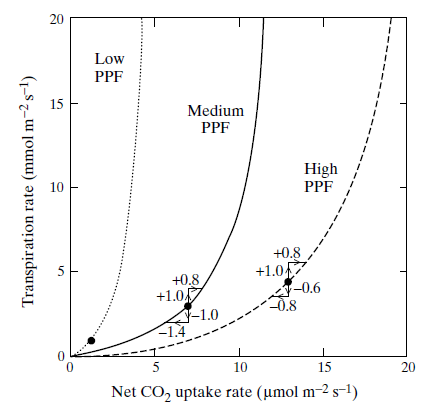 Supuestos de la linealidad de la productividad de agua

Escala de tiempo
Composición bioquímica de la biomasa
Tasa de respiración
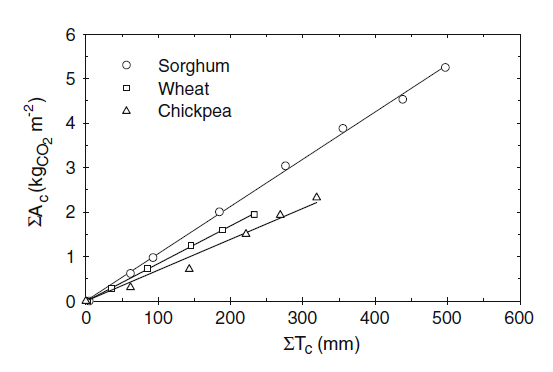 Supuestos de la linealidad de la productividad de agua a nivel de canopia

Escala de tiempo
Composición bioquímica de la biomasa
Tasa de respiración
La constancia en la WPp c se debe a la naturaleza conservada de WPp, El rol de la radiación en los procesos de asimilación y transpiración, y la constancia de la relación entre la respiración y la asimilación bruta.
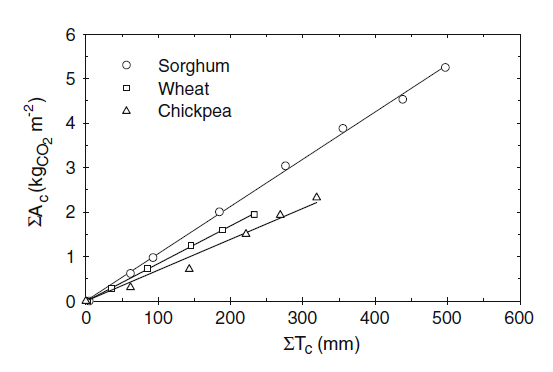 Productividad de agua en la generación de biomasa
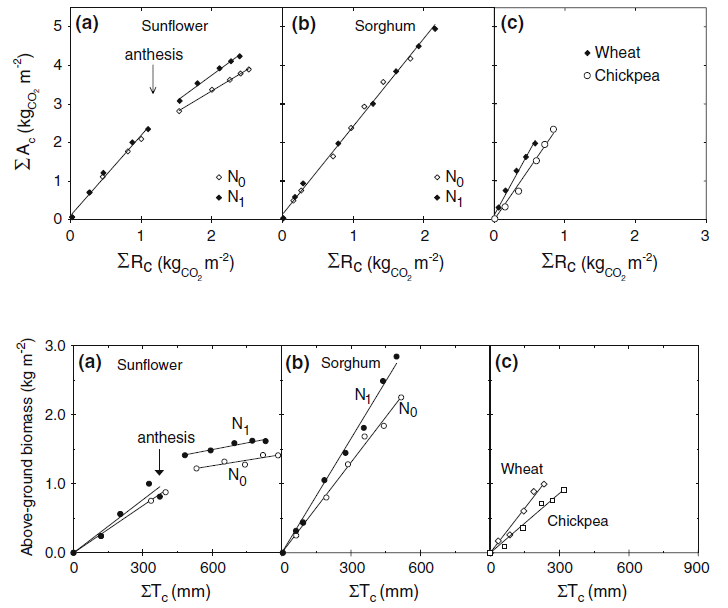 Productividad de agua en la generación de biomasa normalizada
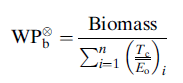 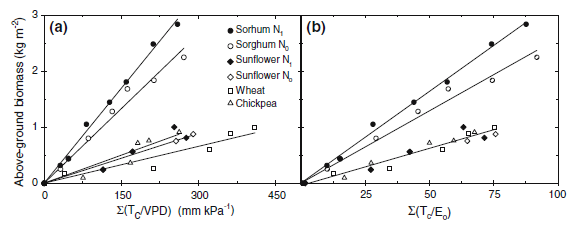 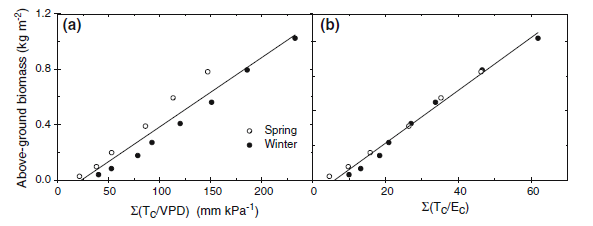 Rangos de PWb*












¿Qué genera los rangos?
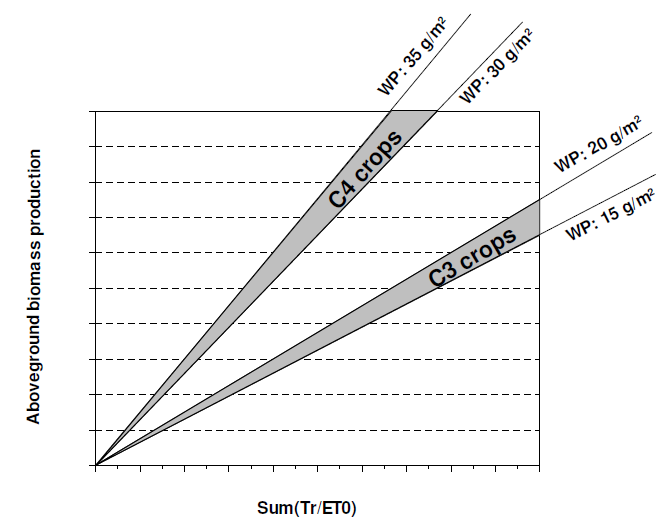 Estimación de la transpiración y evaporación
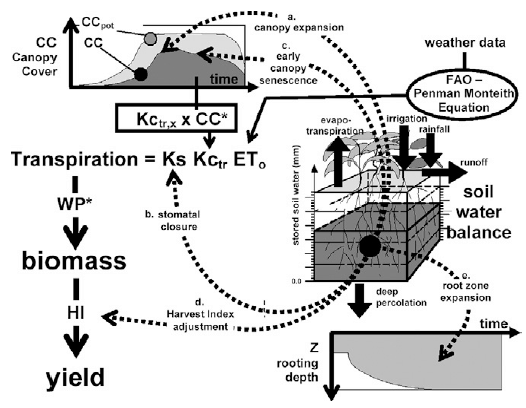 La clave en la estimación de la transpiración es la simulación de la cobertura del cultivo











¿Bajo que condiciones la cobertura estima de forma directa la transpiración del cultivo?
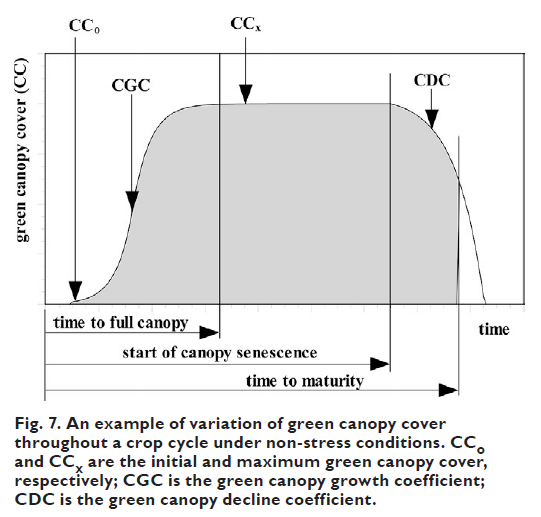 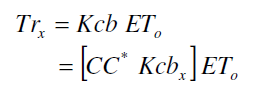 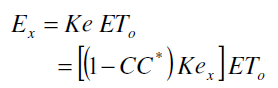 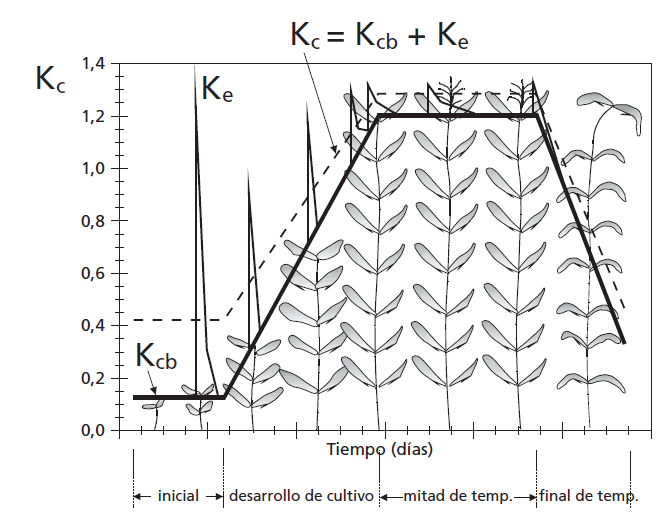 Regulación por estrés 

El estrés en Aquacrop está modulado por la magnitud de la demanda atmosférica y la disponibilidad de agua en el suelo (agotamiento).

Los procesos que se ven mayoritariamente afectados son:

Crecimiento foliar
Tasa de transpiración
Senescencia
Para cada tipo de variable existen 3 tipo de sensibilidad
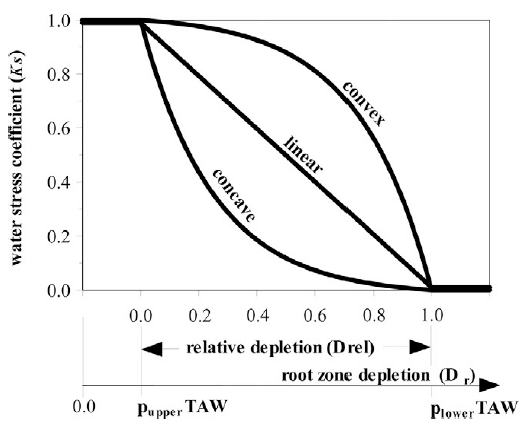 Y cada variable tiene distinta sensibilidad
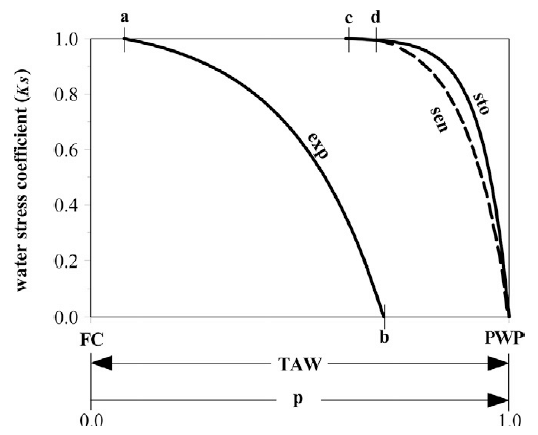 Regulación de la transpiración
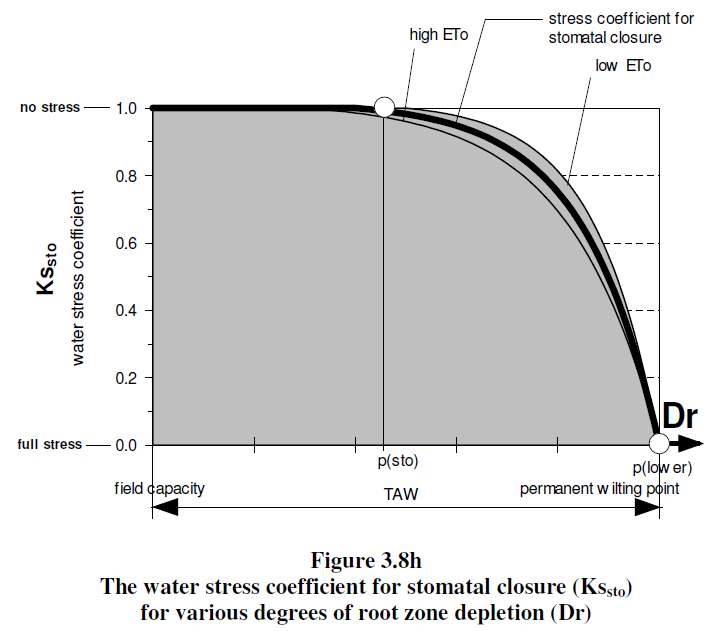 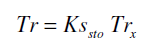 Experiencia de calibración de Aquacrop para trigo candeal cultivado en Antumapu
Meteorological data

Years 95, 96, 97, 98, 99 and 2000


Soil data
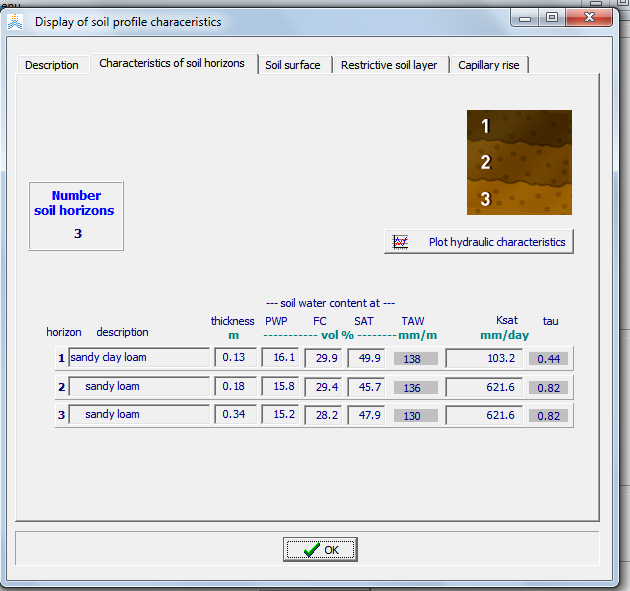 TT = SUM(Tavg-Tb)
Tmax = 26°C
Tb = 0°C
If Tavg < Tb Then TT = 0
If Tavg > Tmax Then Tavg = Tmax
Time to maturity in default wheat and calibrated durum wheat
Calibración de la función de cobertura para trigo candeal en Aquacrop bajo condiciones de riego
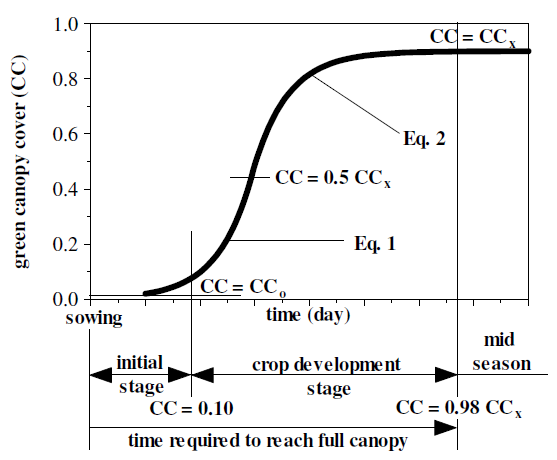 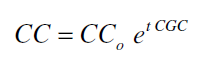 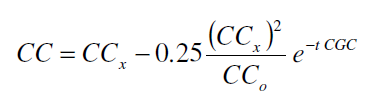 Calibración de la función de cobertura para trigo candeal en Aquacrop bajo condiciones de riego
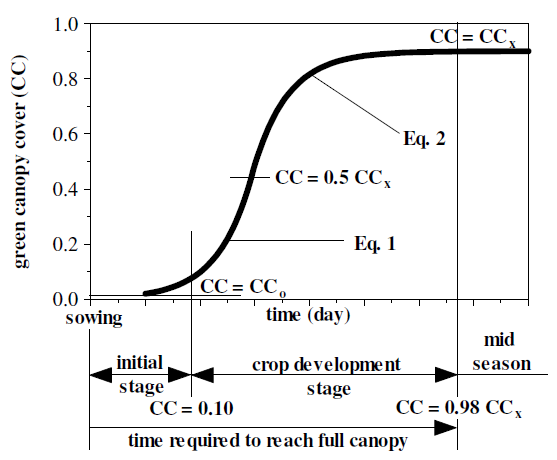 SUPUESTOS!
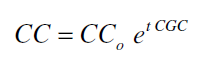 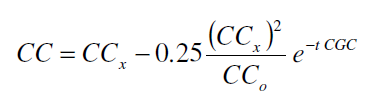 Efecto de la calibración para trigo candeal respecto de trigo
Productividad de agua y principios del modelo Aquacrop




Relación Suelo Agua Planta

Marco Garrido